Modul 5: Produzieren und präsentieren – Lernmedien | Einstieg
Jule Murmann (TH Köln), Markus Lindenberg und Edmund Fuchs (BFW Köln)
[Speaker Notes: Durchführungshinweis für Lehrende:
Diese Präsentation gibt einen kurzen Überblick über die Themen und Inhalte von Modul 5 des Baukastens der Medienkompetenz: Produzieren und präsentieren / Lernmedien erstellen]
Lernmedien erstellen – Themen der Lehreinheiten
Grundlagen von Lernmedien
Was ist ein Lernmedium?
Was ist eine gute Erklärung?
Wie konzipiere ich ein Lernmedium?
Formate und Tools
Welche Formate (Typen) von Lernmedien gibt es?
Welche Formate eignen sich für die Vermittlung welcher Inhalte?
Mit welchen Tools können sie hergestellt werden?
Urheberrecht und freie Lizenzen
Worauf ist bei der Nutzung von Materialien aus dem Internet zu achten (Grafiken, Bilder, Töne etc.)?
Wo finde ich frei nutzbares Material? Wie erkenne ich frei nutzbares Material? Wie gebe ich frei nutzbares Material korrekt an?
Herstellung eines eigenen Lernmediums
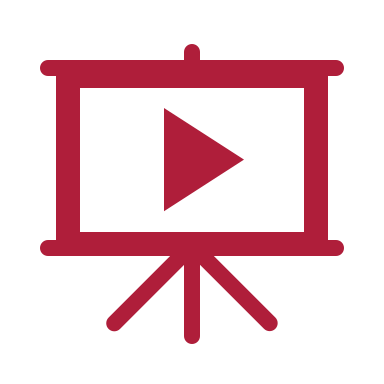 2
Lizenzhinweise
Autor:innen: Jule Murmann für TH Köln, Markus Lindenberg und Edmund Fuchs für BFW Köln.
Titel: Baukasten der Medienkompetenz | Lehrvortrag: Modul 5: Produzieren und präsentieren – Lernmedien | Einstieg.
Diese Datei und weitere Materialien des Themenbereichs finden Sie an dieser Stelle auf der Lernplattform DAS LERNBÜRO. 
Dieses Dokument entstand im Rahmen des Projekts IDiT. BMBF-Förderkennzeichen: 01PE18015. Auf der Projekt-Webseite idit.online erfahren Sie mehr.
2021. Der Lizenzvertrag ist hier abrufbar: creativecommons.org/licenses/by-sa/4.0/deed.de. 
Verwendung von Logos unter Markenrecht. Piktogramme: MS Office 365; lizenzfrei nutzbar mit Genehmigung von Microsoft.
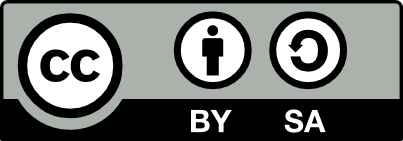 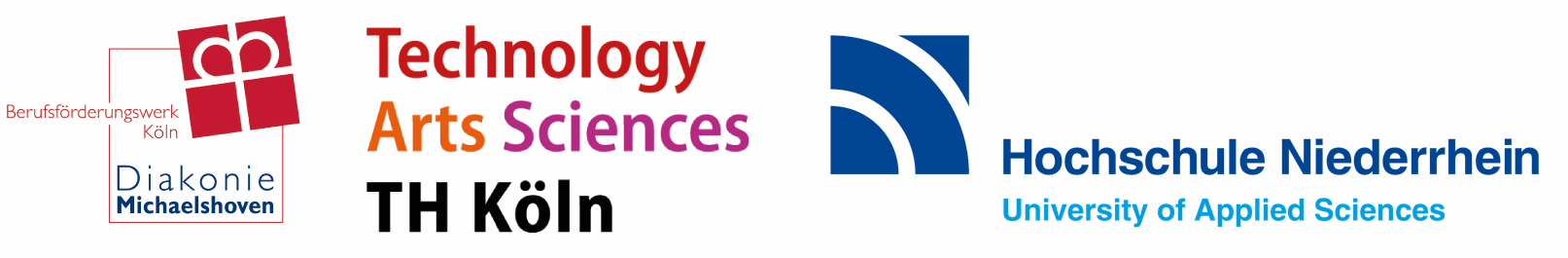 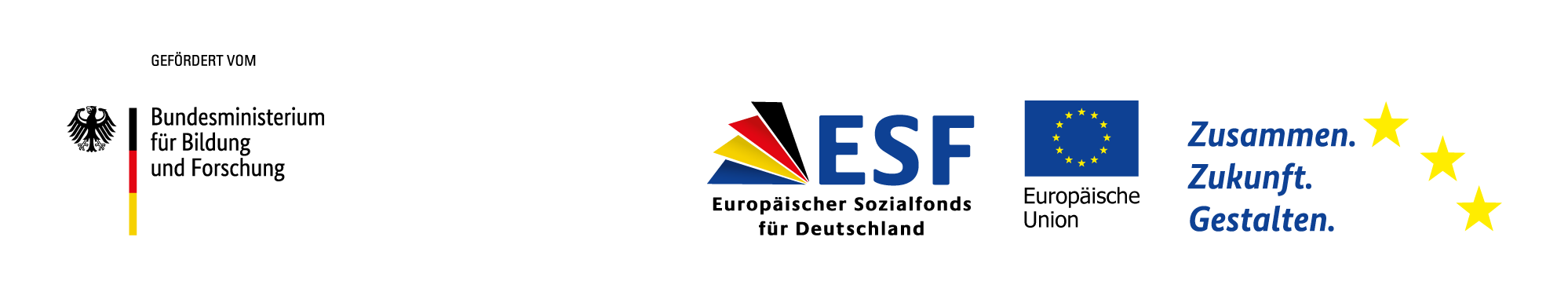